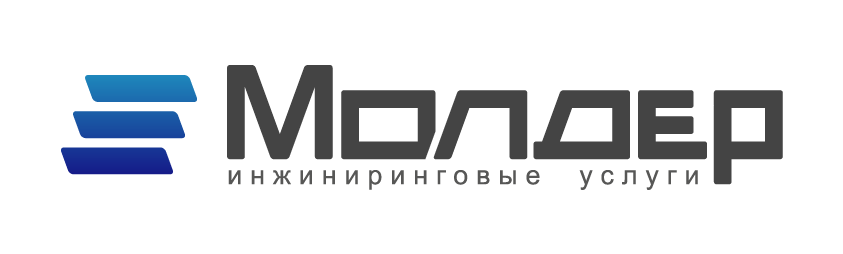 Инструкция по монтажу
клапана вентиляционного
для оконных блоков из ПВХ
Клапан может быть установлен практически на любые окна из ПВХ (KBE, REHAU, Proplex, Montblanc, LG, Veka, Brusbox, Gealan, Schuco, и др.).
В комплект поставки входит:
клапан вентиляционный для оконного блока,
элементы уплотнителя, 2шт.
саморезы, 3шт.
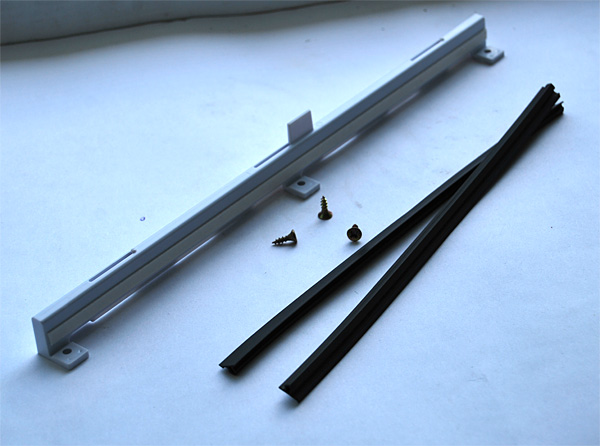 Рекомендуемое место установки – верхняя треть створки оконного блока, свободная от фурнитуры. Чтобы струя входящего воздуха была направлена под потолок, для лучшего смешивания воздушных масс.
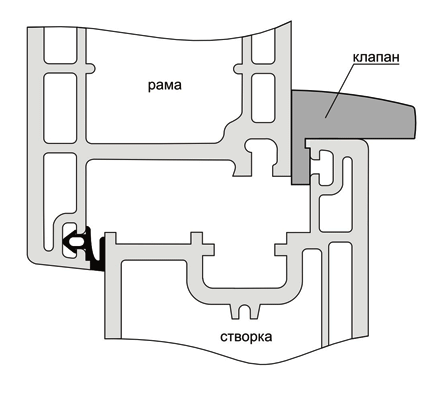 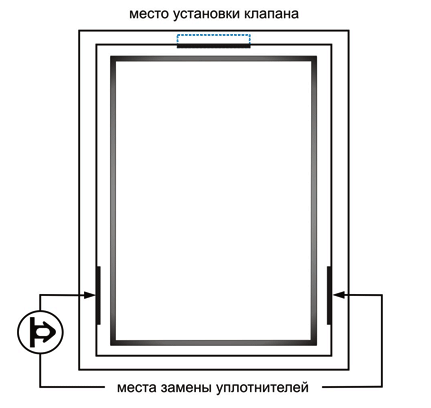 Заменить фрагменты типовых уплотнителей на раме специальными уплотнителями (входят в комплект) на расстоянии 50-70мм от  нижнего внутреннего угла рамы
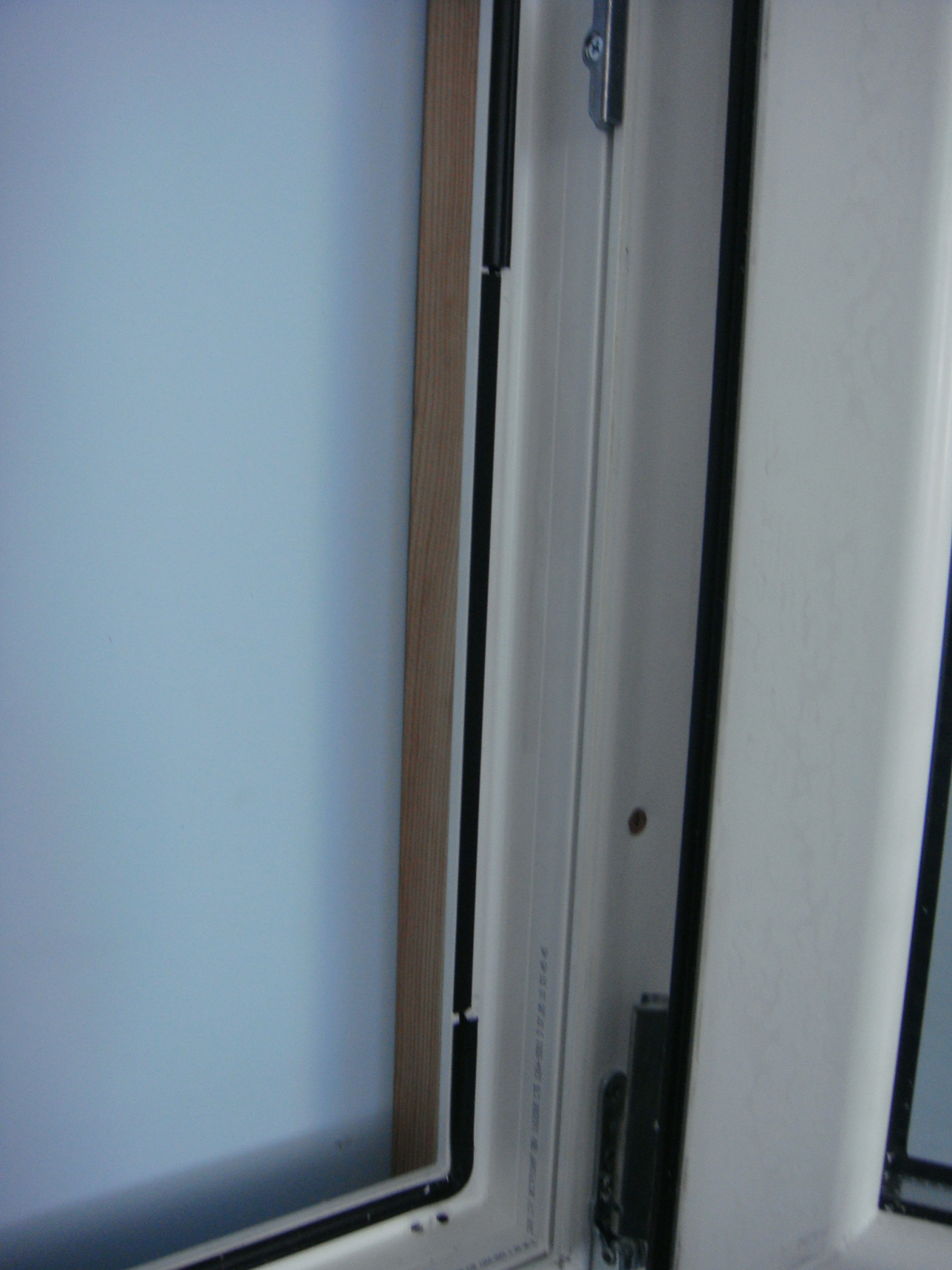 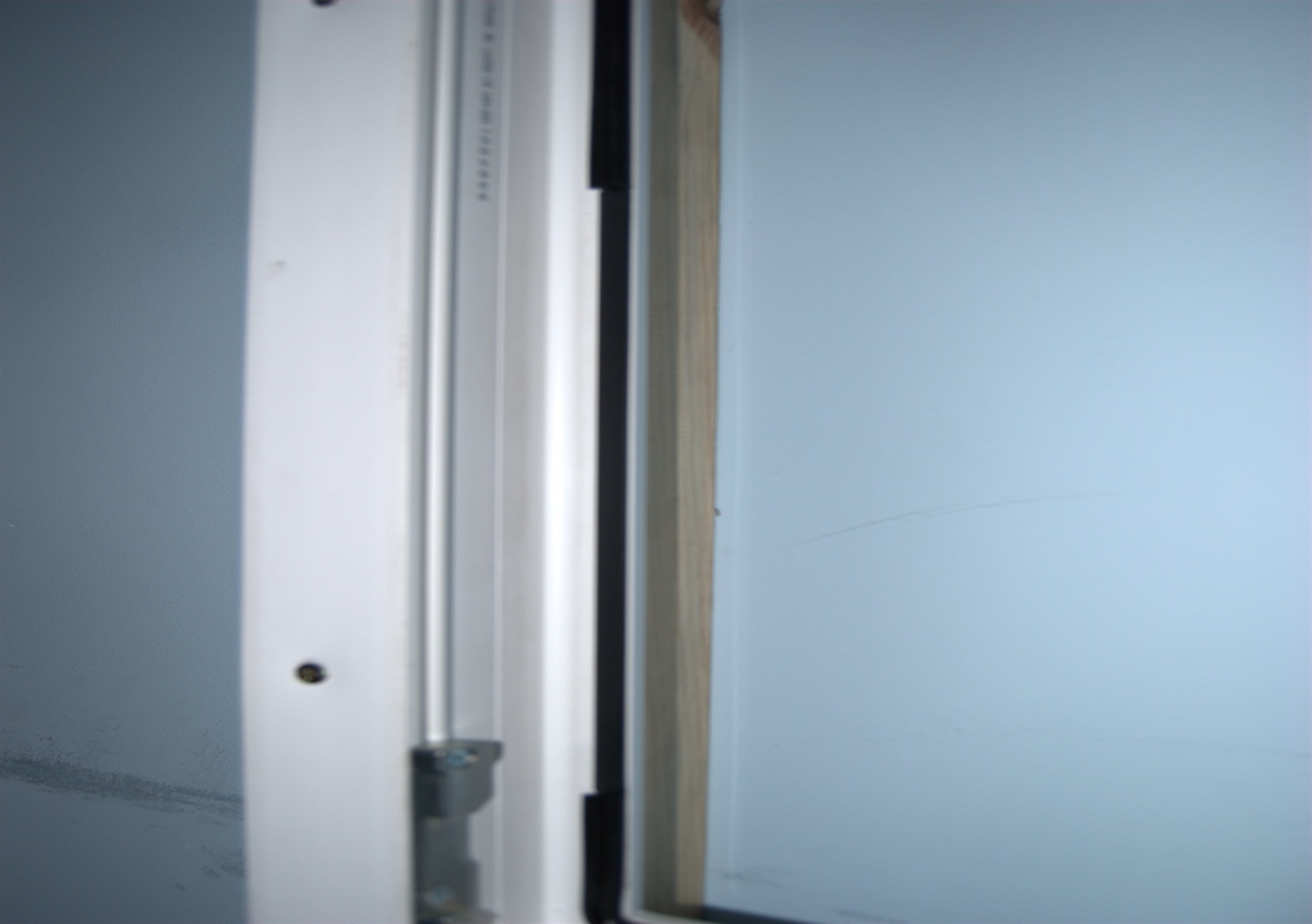 Ножом подрезать и удалить резиновый уплотнитель на 	створке окна в верхней её части по размеру оконного клапана.
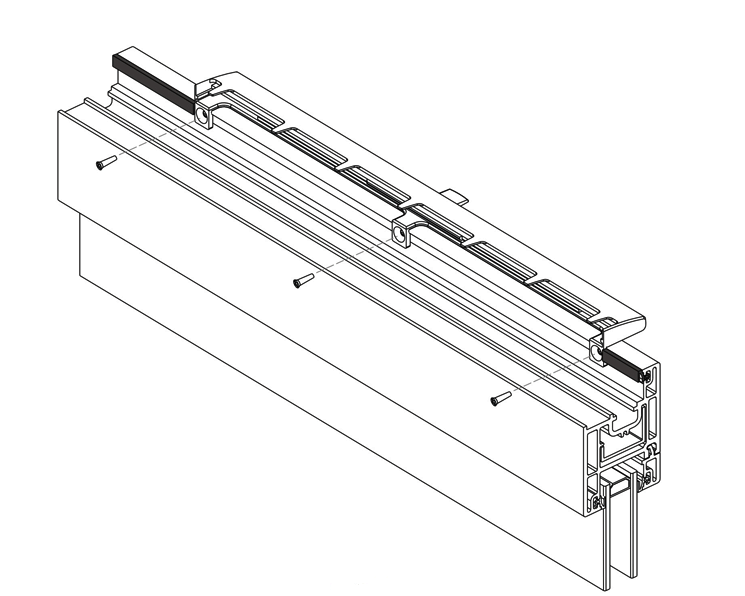 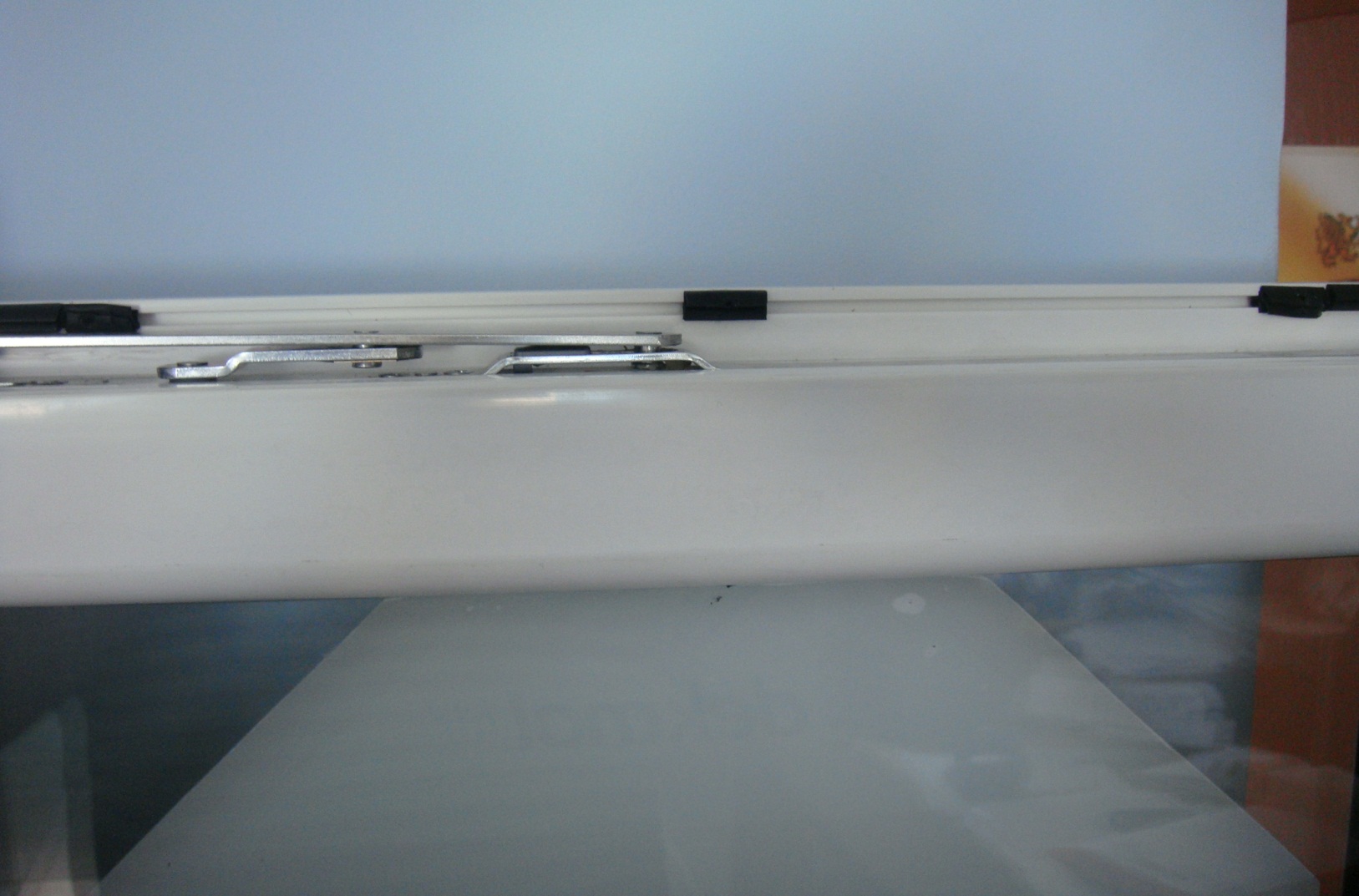 Удалить защитную плёнку с уплотнителя на корпусе клапана.
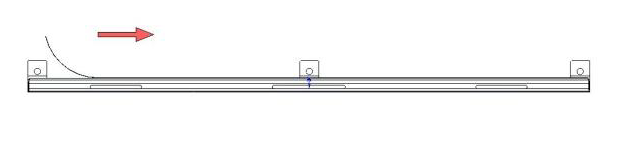 Установить клапан в вырез уплотнителя и закрепить его саморезами (входят в комплект) в пазу профиля створки.
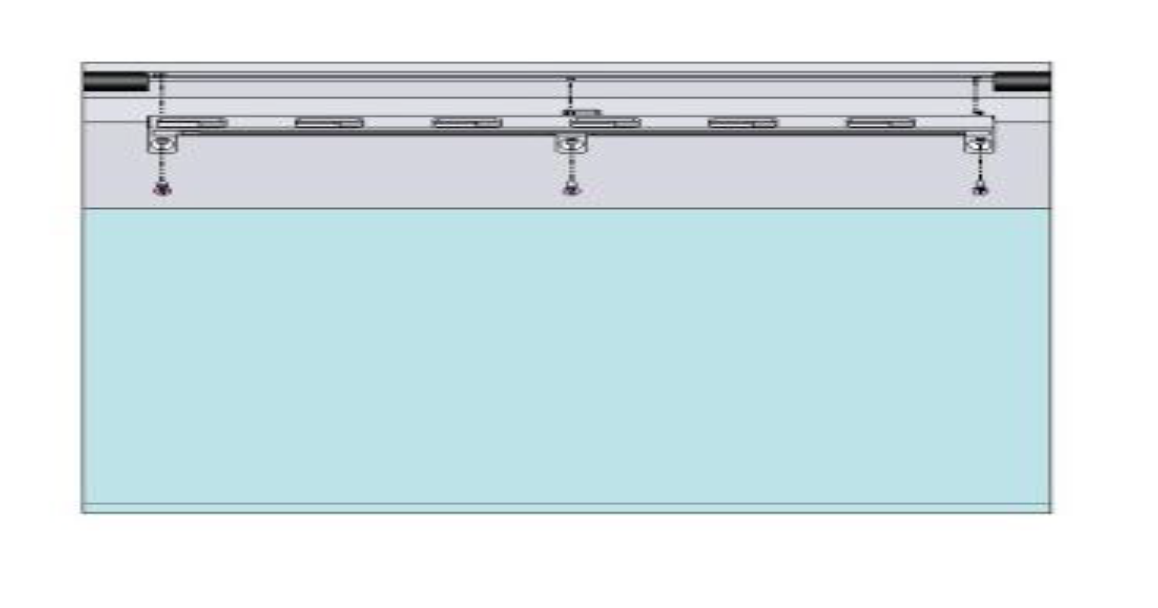 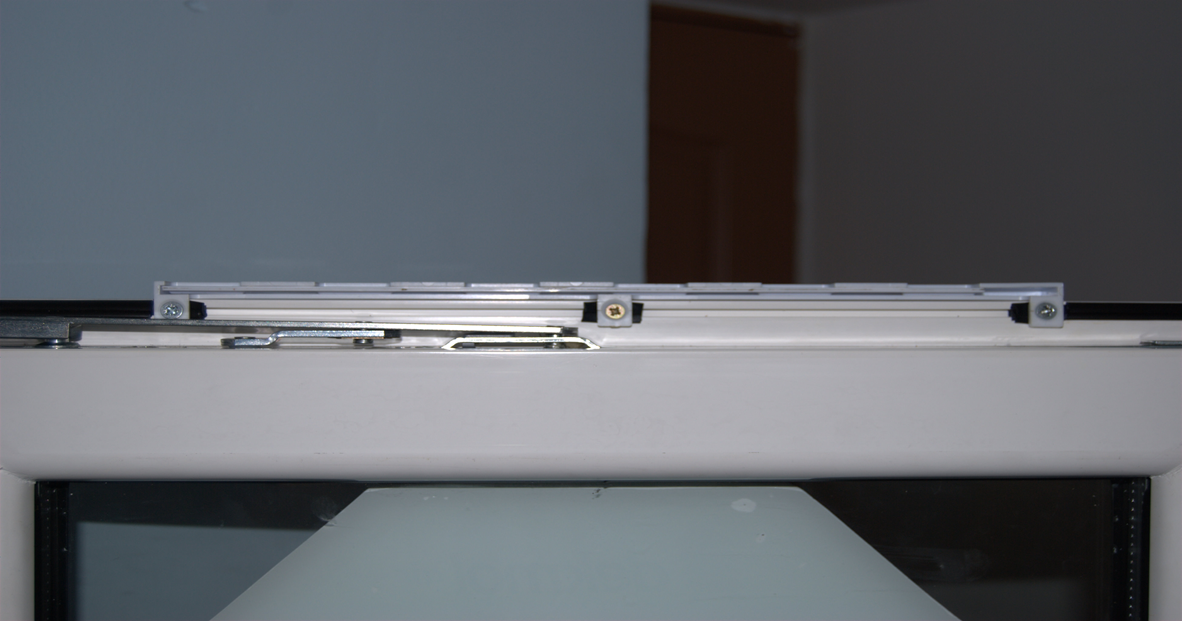 Вручную проверить возможность перемещения подвижного элемента в крайние положения.
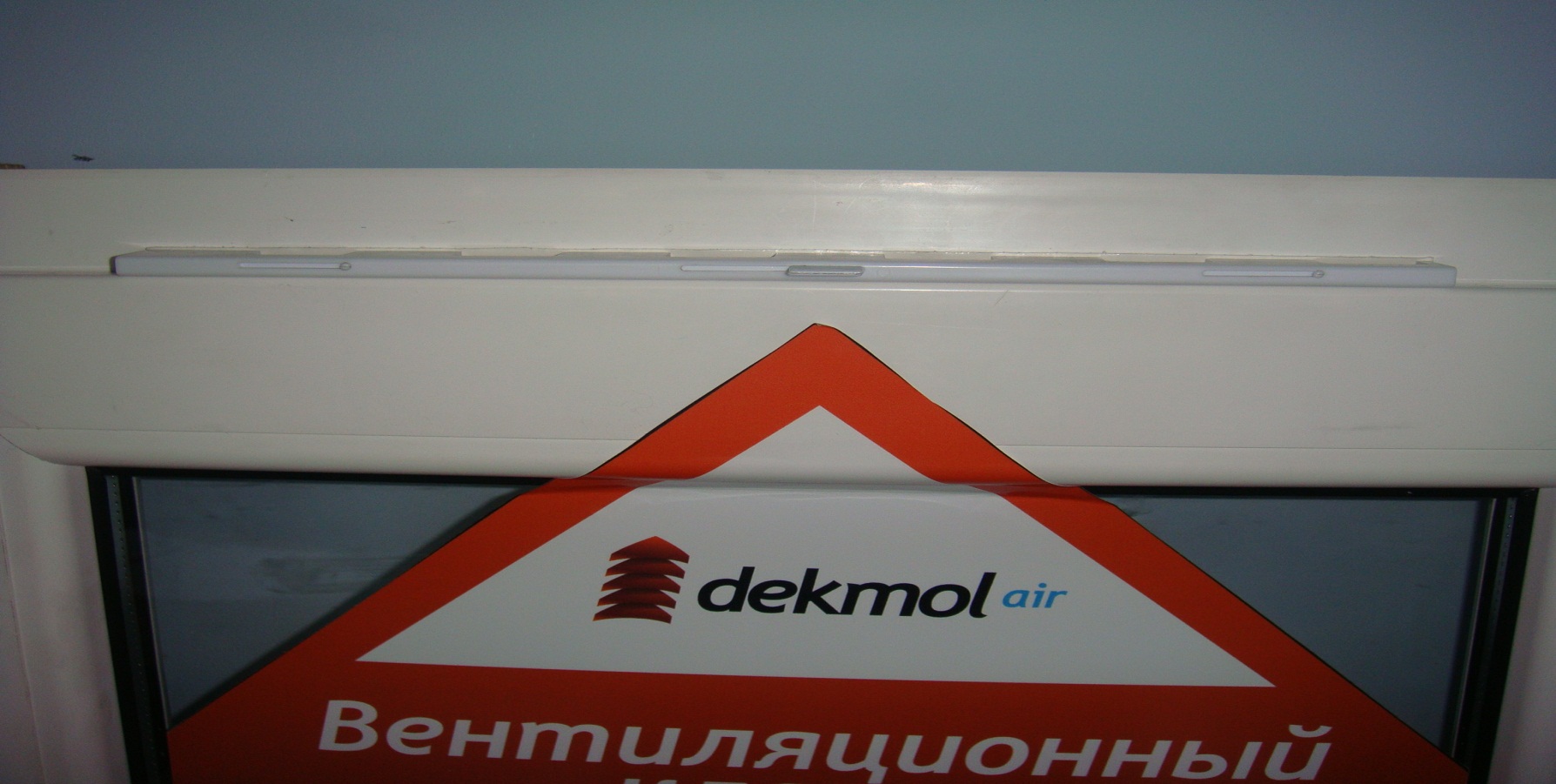